A “Reassuring Christmas”…
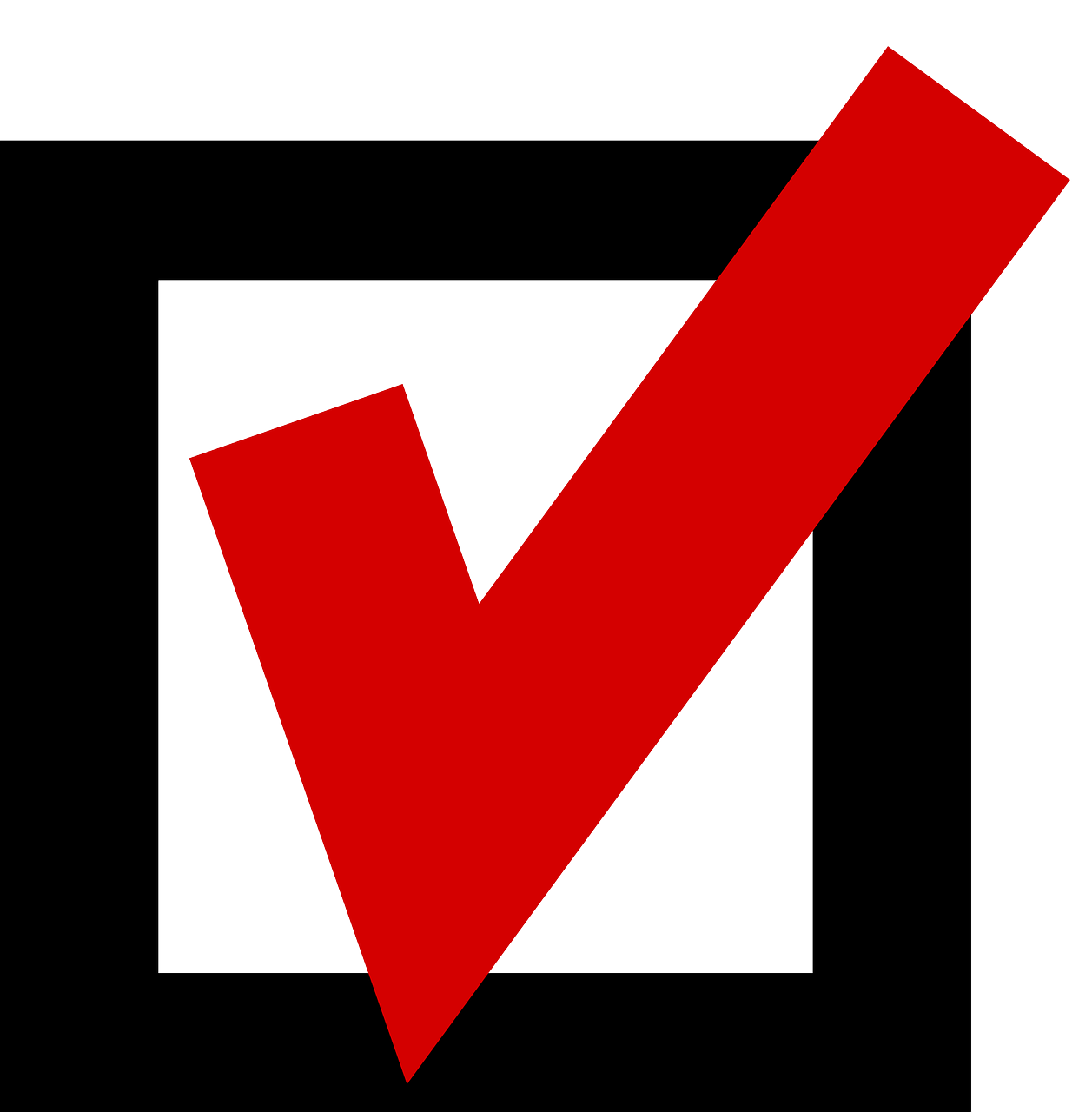 1) CHRISTMAS PROMISED
Mary’s Song (Luke 1:46-56)
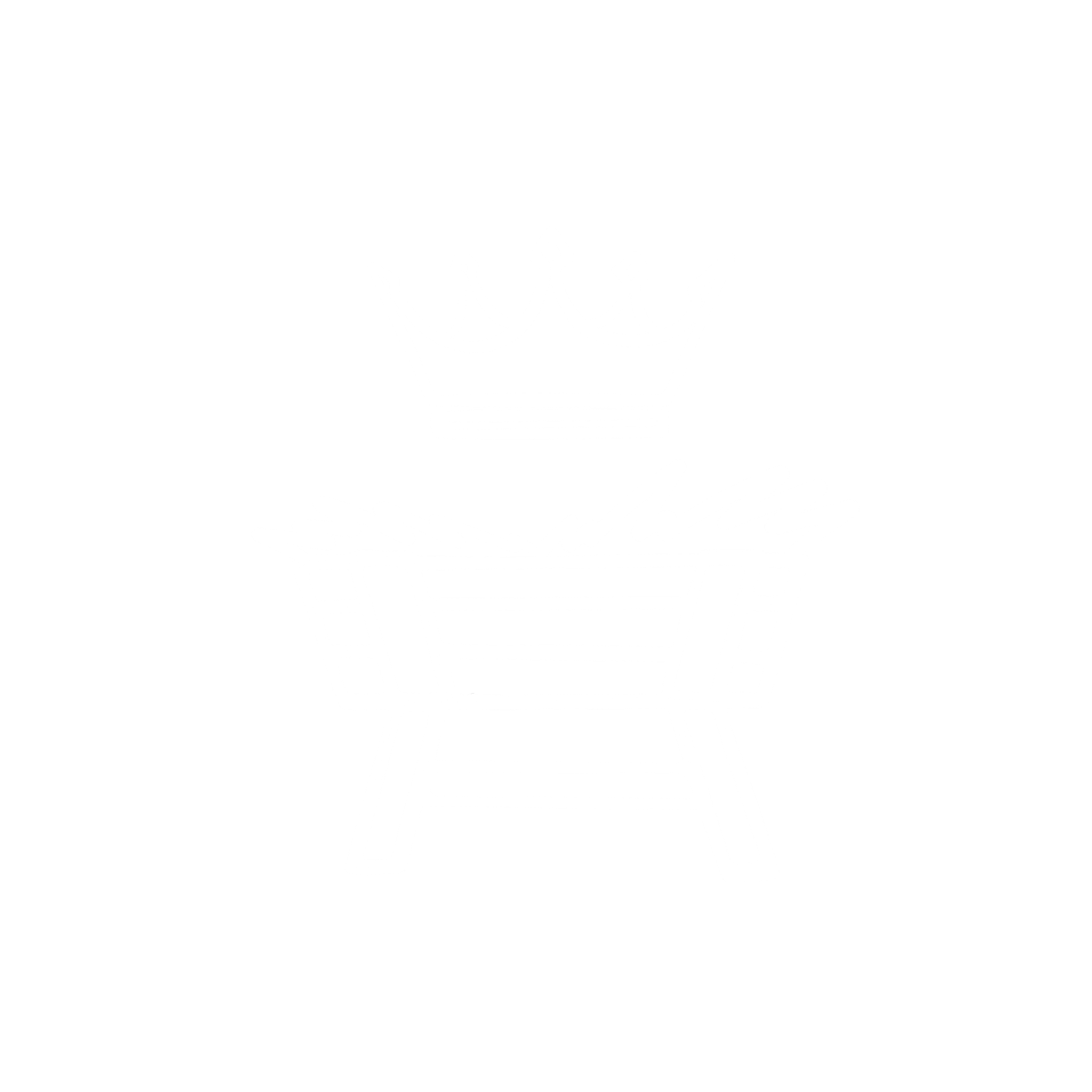 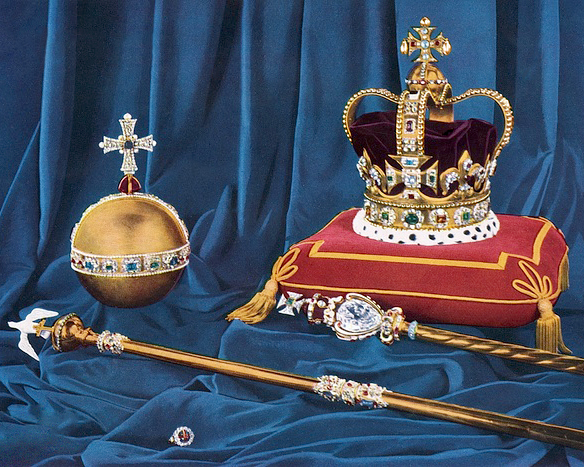 A “Reassuring Christmas”…
Location
Micah 5:2
700+ BC
Isaiah 7:14 & 9:2
700+ BC
Nature
1500+ BC
Purpose
Genesis 3:15
See Luke 3 family tree
Lineage
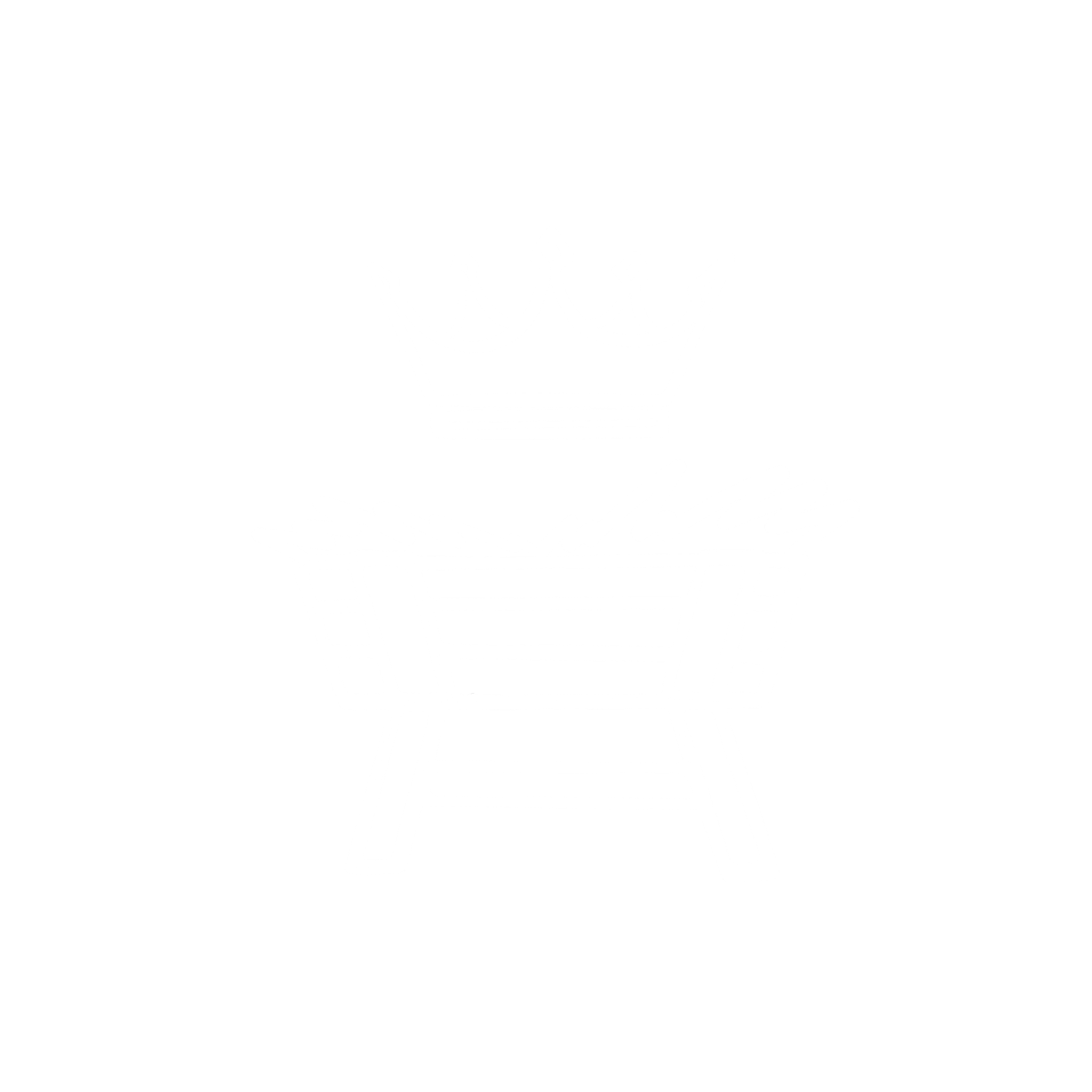 Abraham
Adam
Judah
David
See https://www.jesusfilm.org/blog/old-testament-prophecies/
A “Reassuring Christmas”…
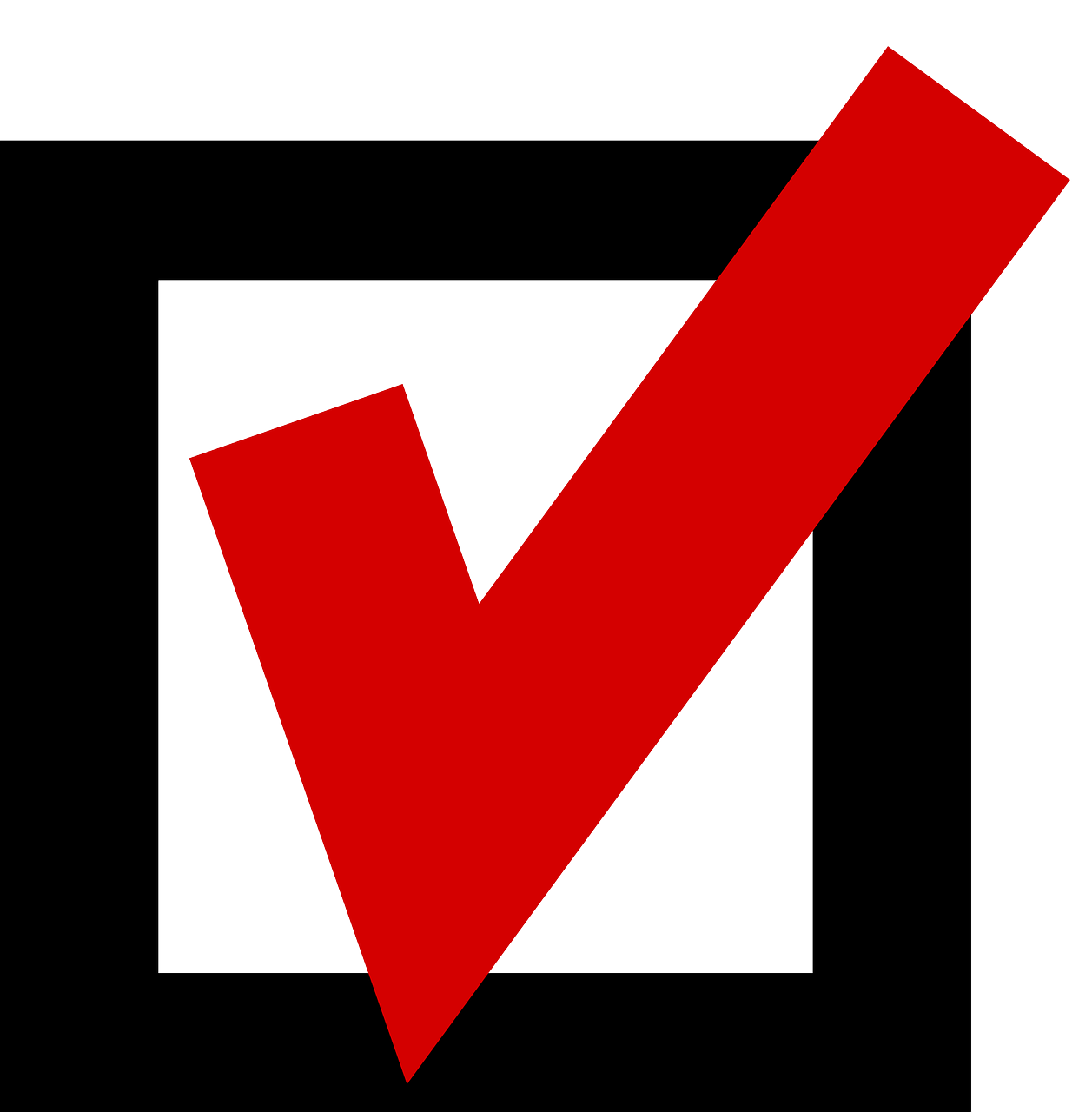 1) CHRISTMAS PROMISED
Mary’s Song (Luke 1:46-56)
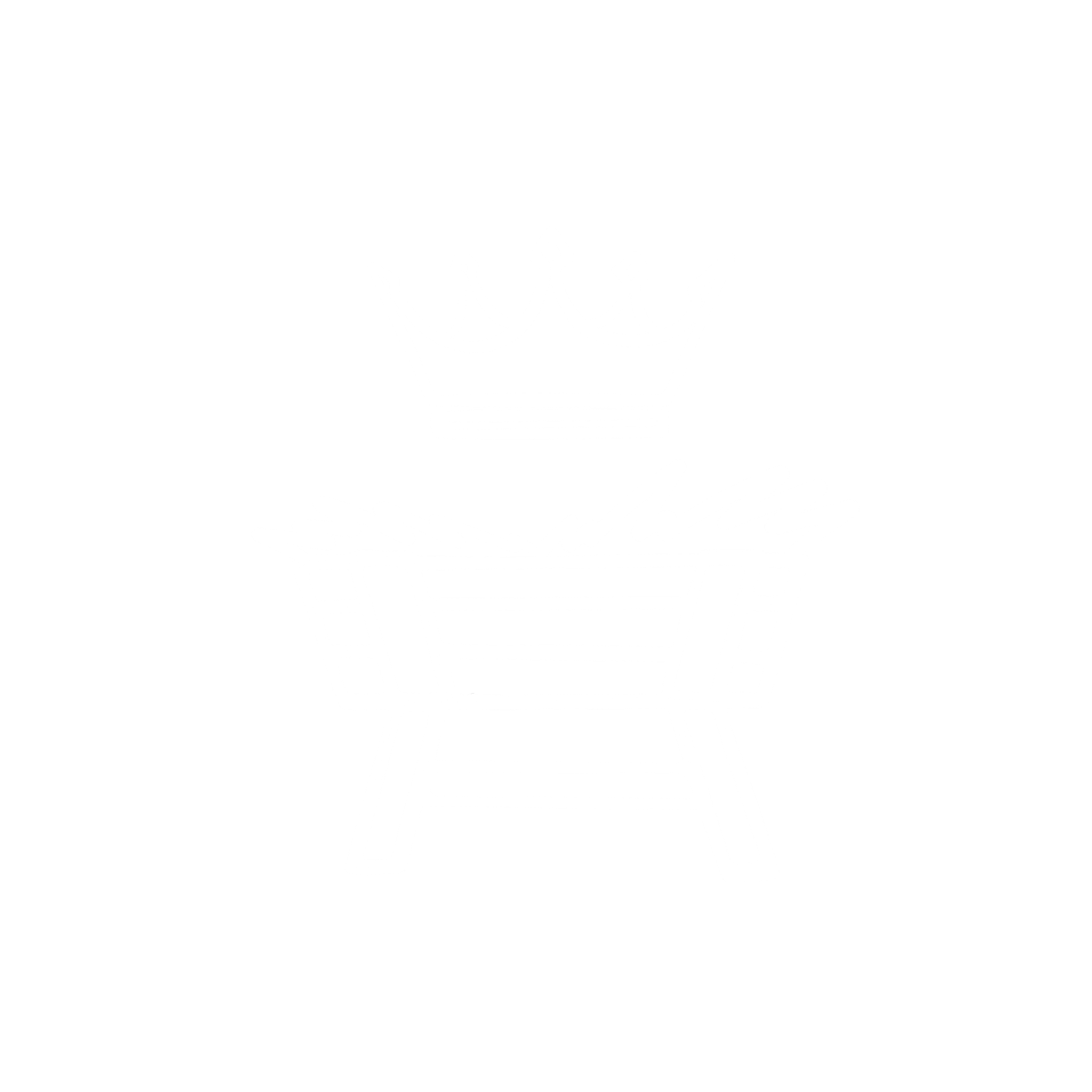